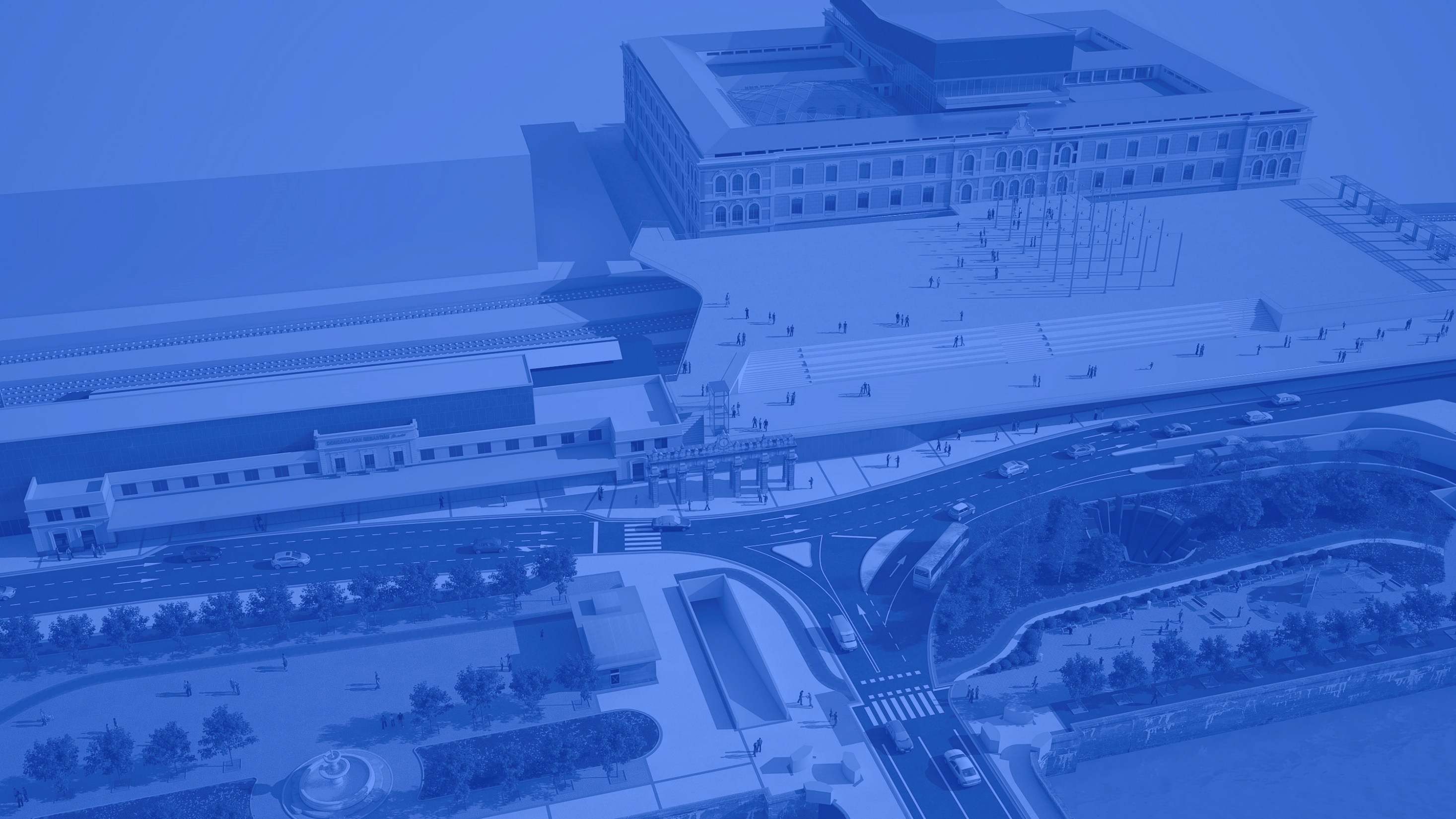 2018-05-14
ERAIKUNTZA PROIEKTUA - PROYECTO CONSTRUCTIVO
AH GELTOKI BERRIA - NUEVA ESTACIÓN AV 
 DONOSTIA / SAN SEBASTIAN
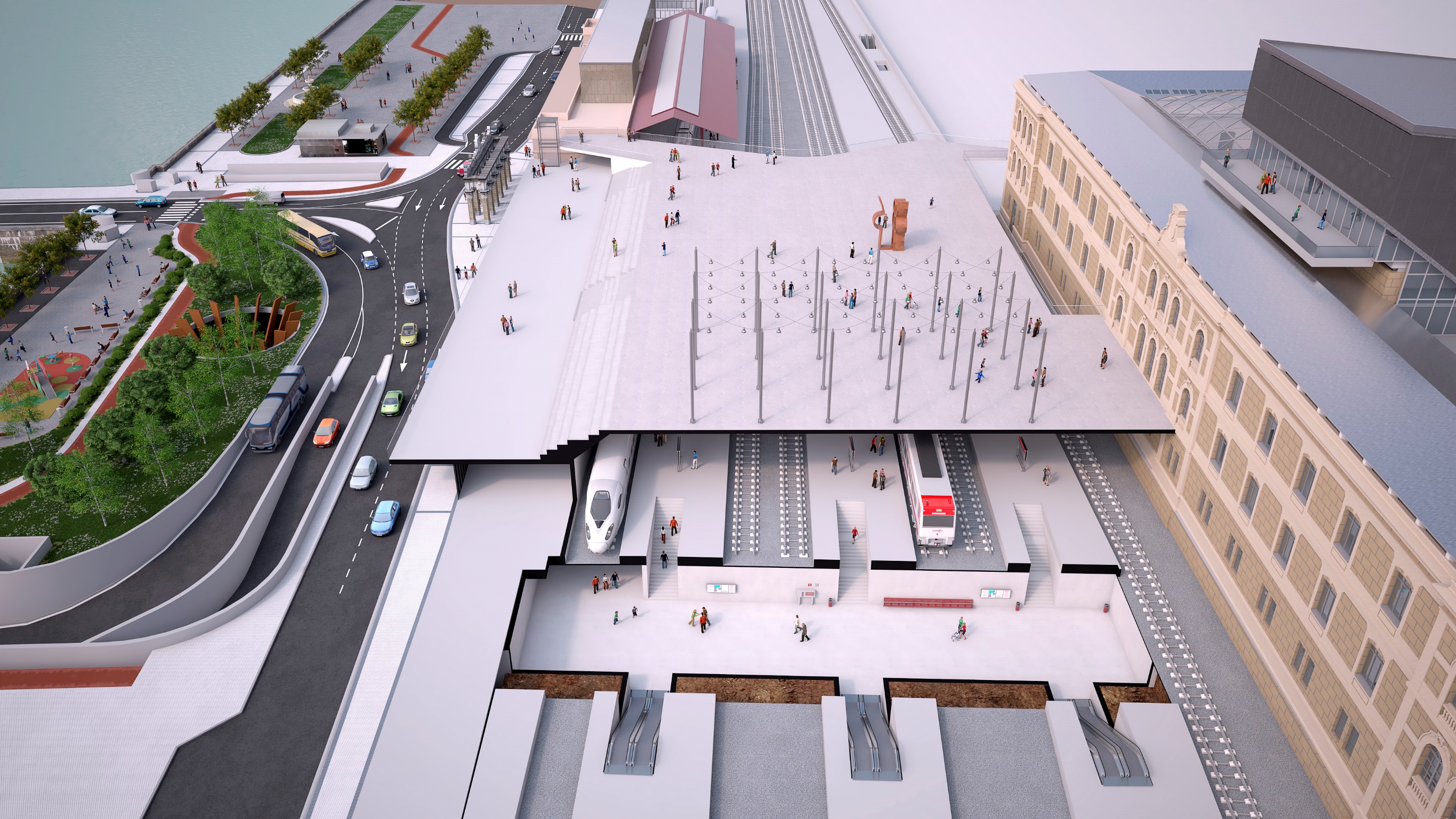 VISTA GENERAL 
IKUSPEGI OROKORRA
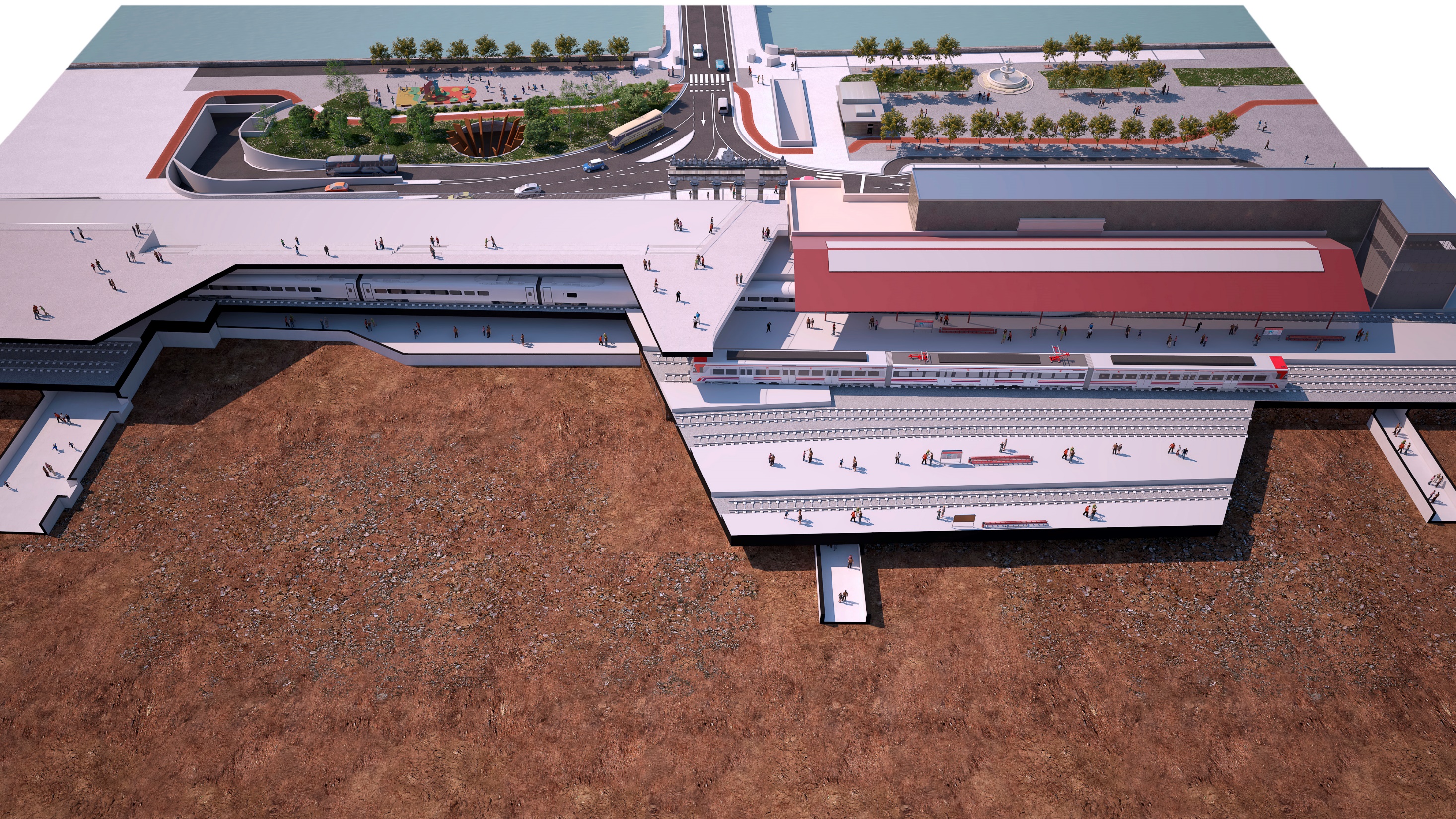 3 PASOS PRINCIPALES
3 PASABIDE NAGUSI
CERCANÍAS
ALDIRIAK
ACCESO ALTA VELOCIDAD
ABIADURA HANDIRA SARBIDEA
PASO A EGIA/TABAKALERA
EGIA/TABAKALERARA PASABIDEA
NIVEL  PLAZA/CUBIERTA (+12,6)
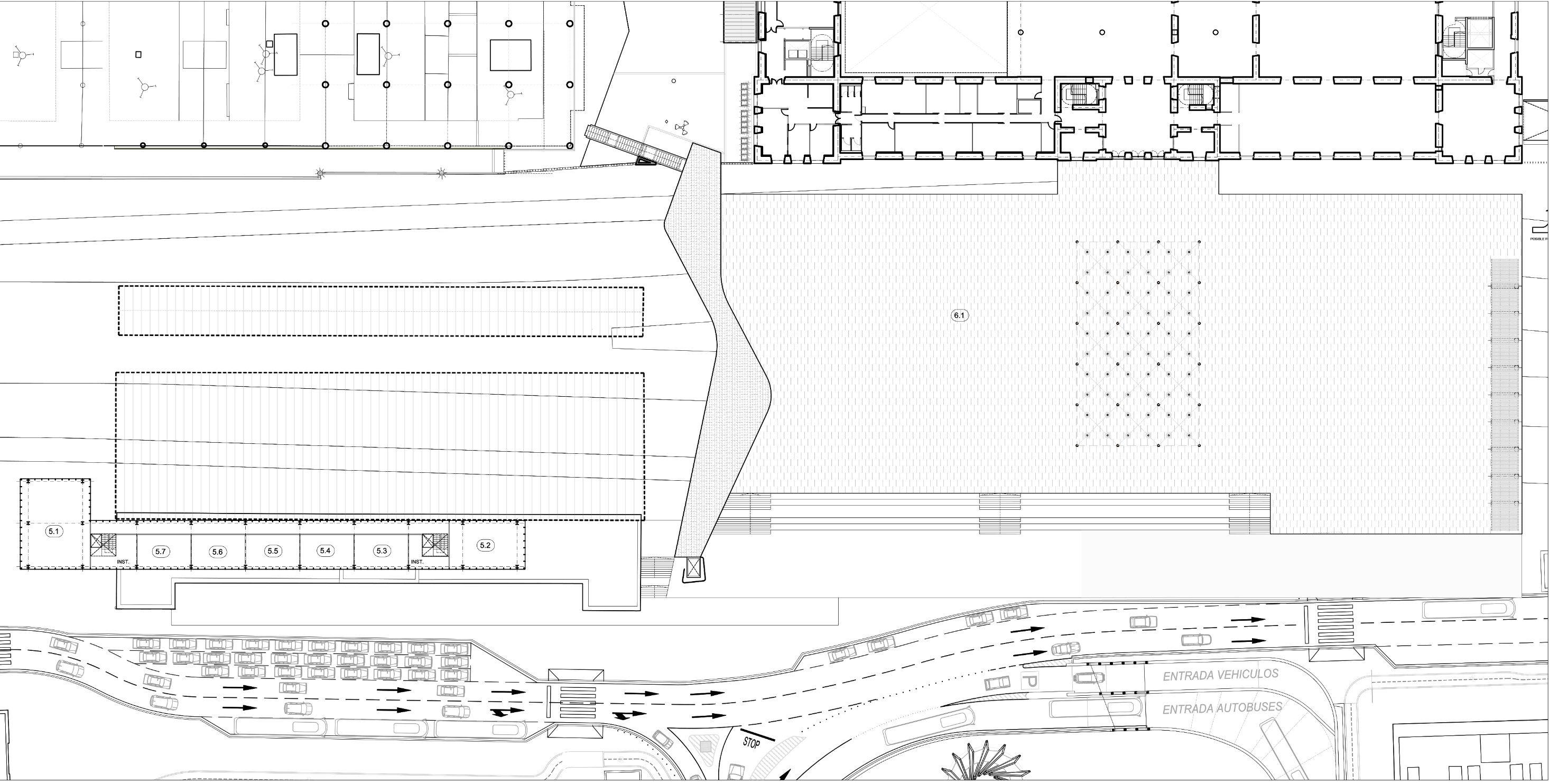 NIVEL  PLAZA/CUBIERTA (+12,6)
TABAKALERA
SARBIDEA
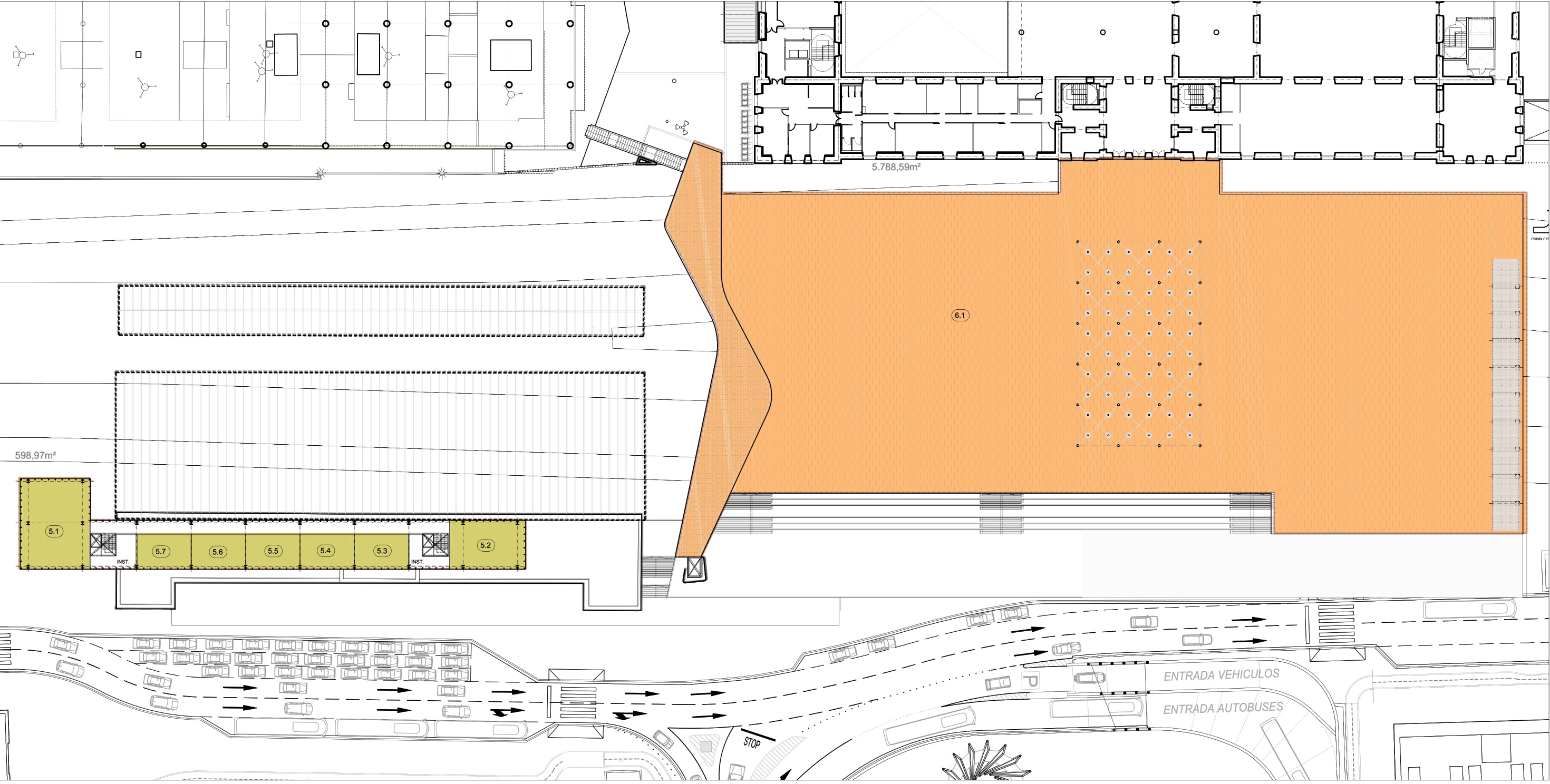 PLAZA/CUBIERTA VIAS y ANDENES
TRENBIDE ETA ANDENEN ESTALKIA
ACCESO CERCANIAS
ALIDIRIAK SARBIDEA
ACCESO AV
AH SARBIDEA
NIVEL  ENTREPLANTA (+10,0)
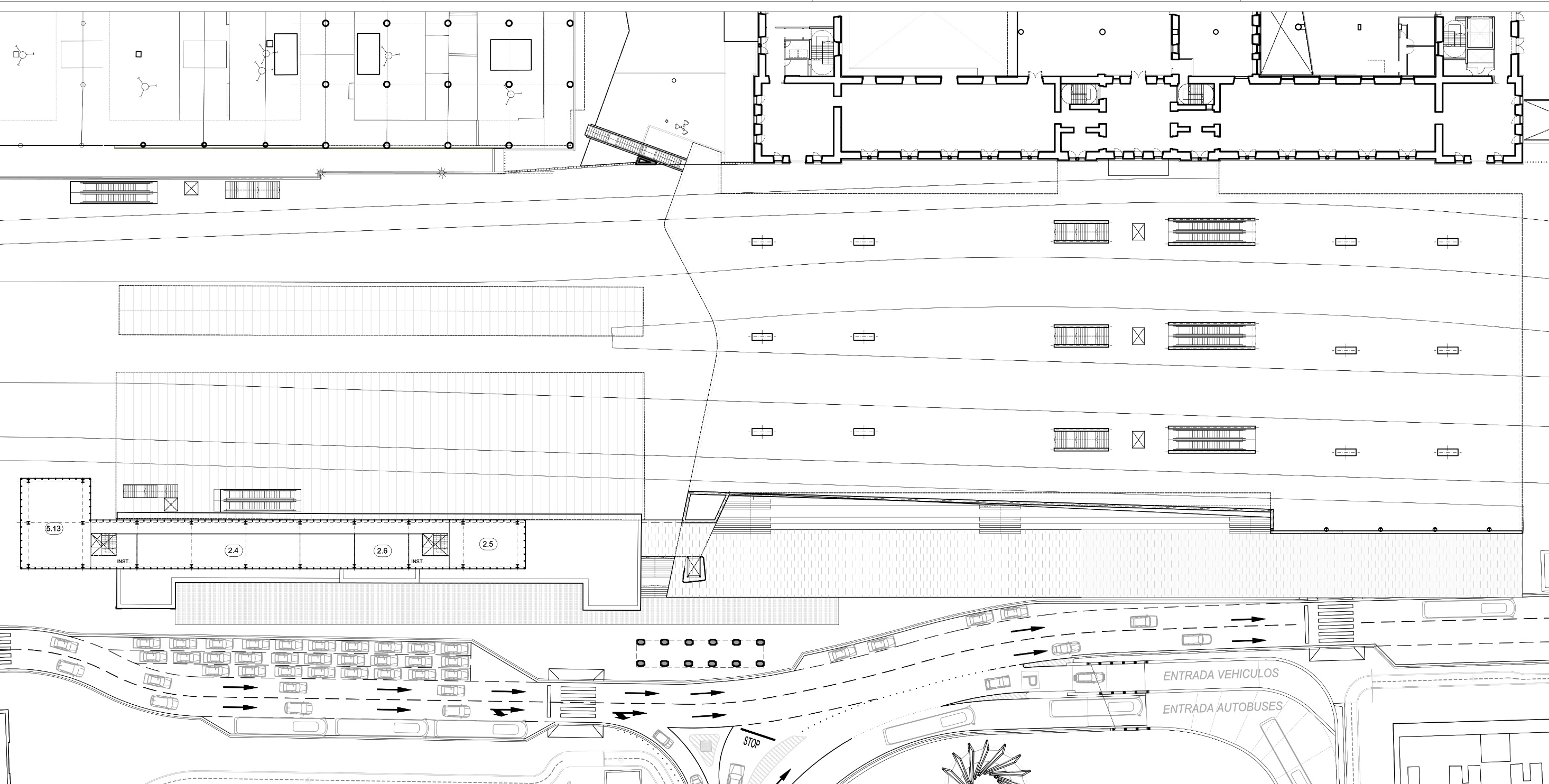 NIVEL  ENTREPLANTA (+10,0)
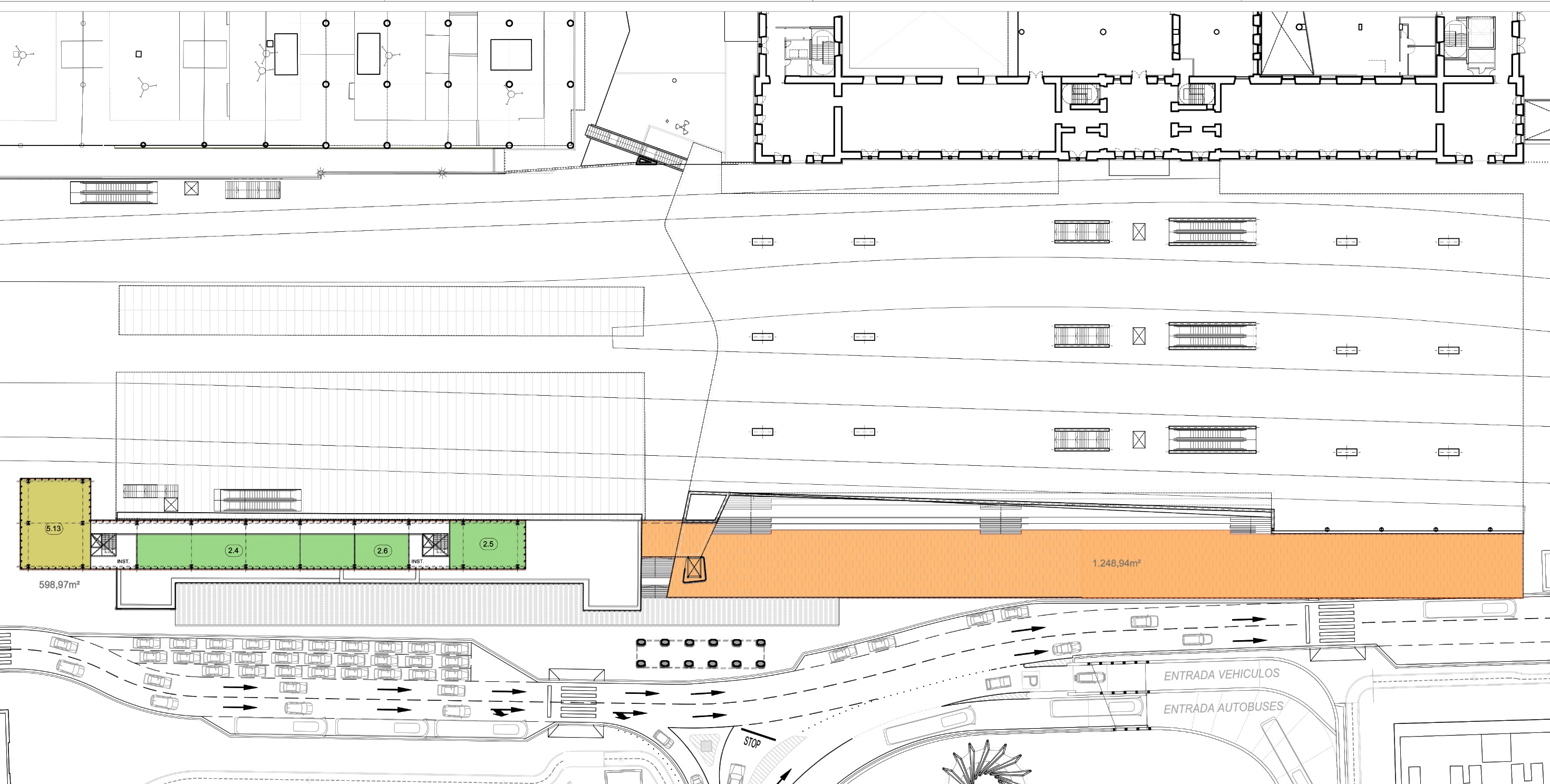 NIVEL INTERMEDIO
TARTEKO MAILA
NIVEL PLANTA BAJA / CALLE (+5,3)
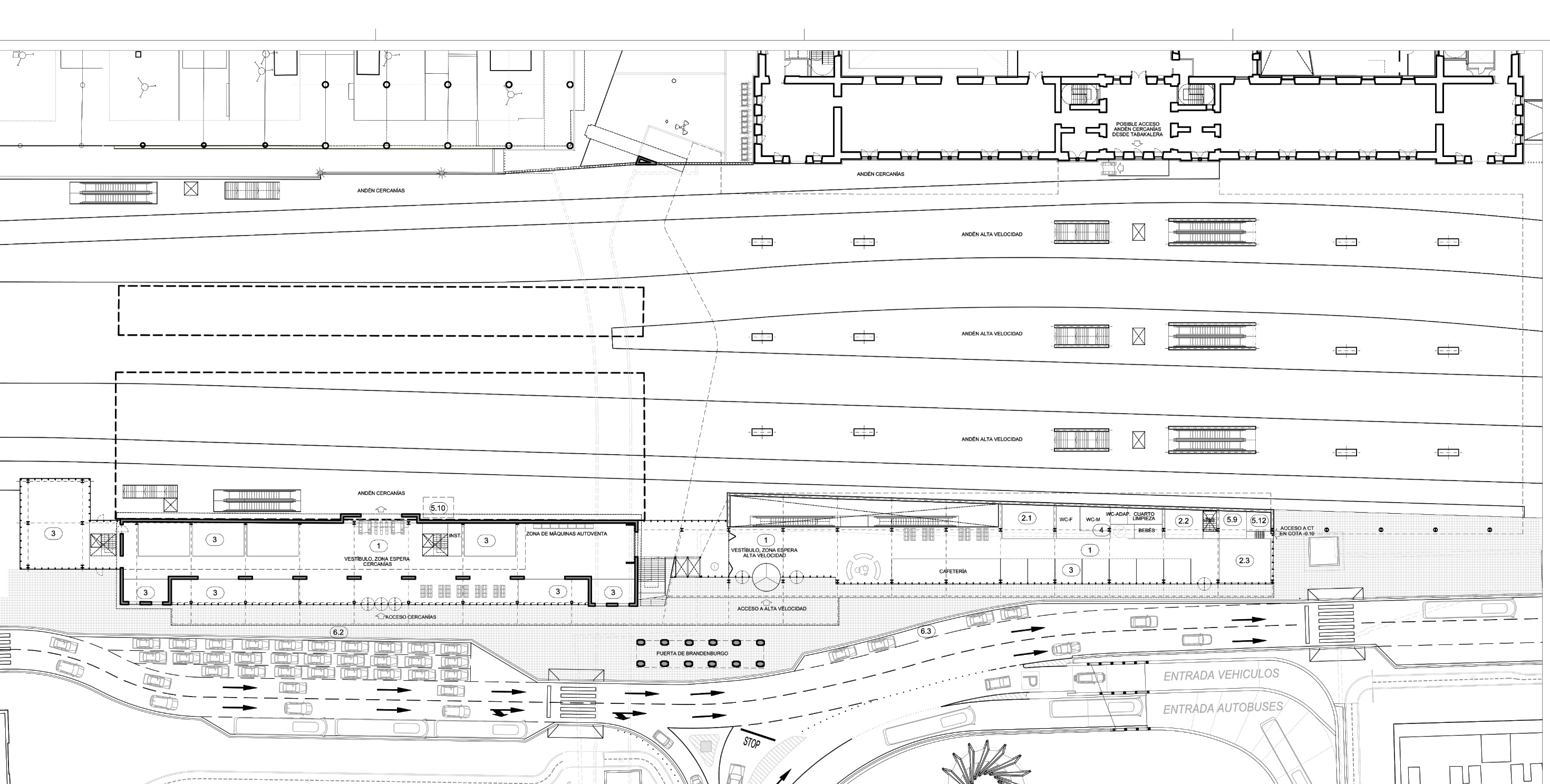 NIVEL PLANTA BAJA / CALLE (+5,3)
ACCESO CERCANIAS
ALDIRIETARA SARBIDEA
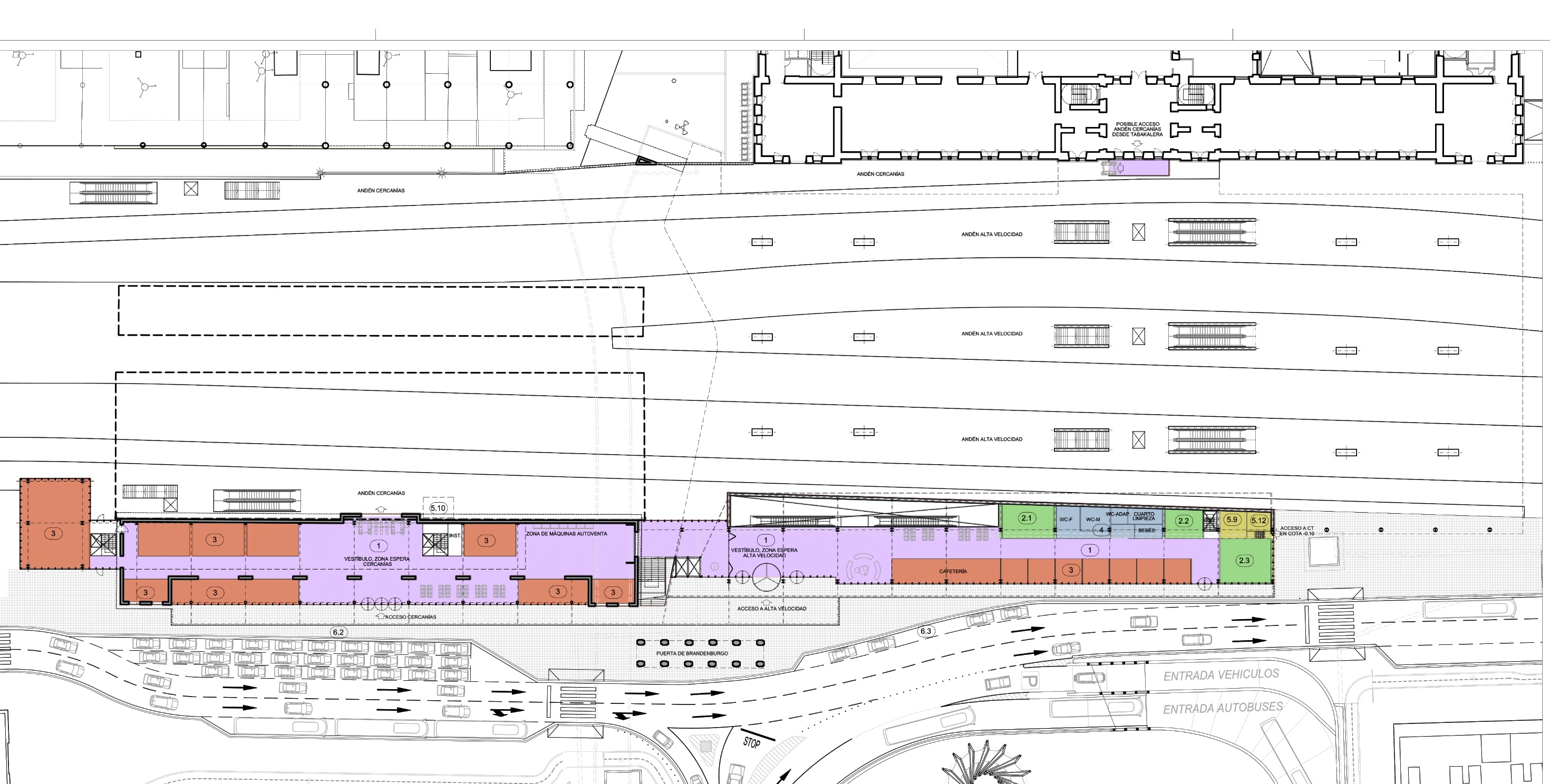 ACCESO CERCANIAS
ALIDIRIAK SARBIDEA
ACCESO AV
AH SARBIDEA
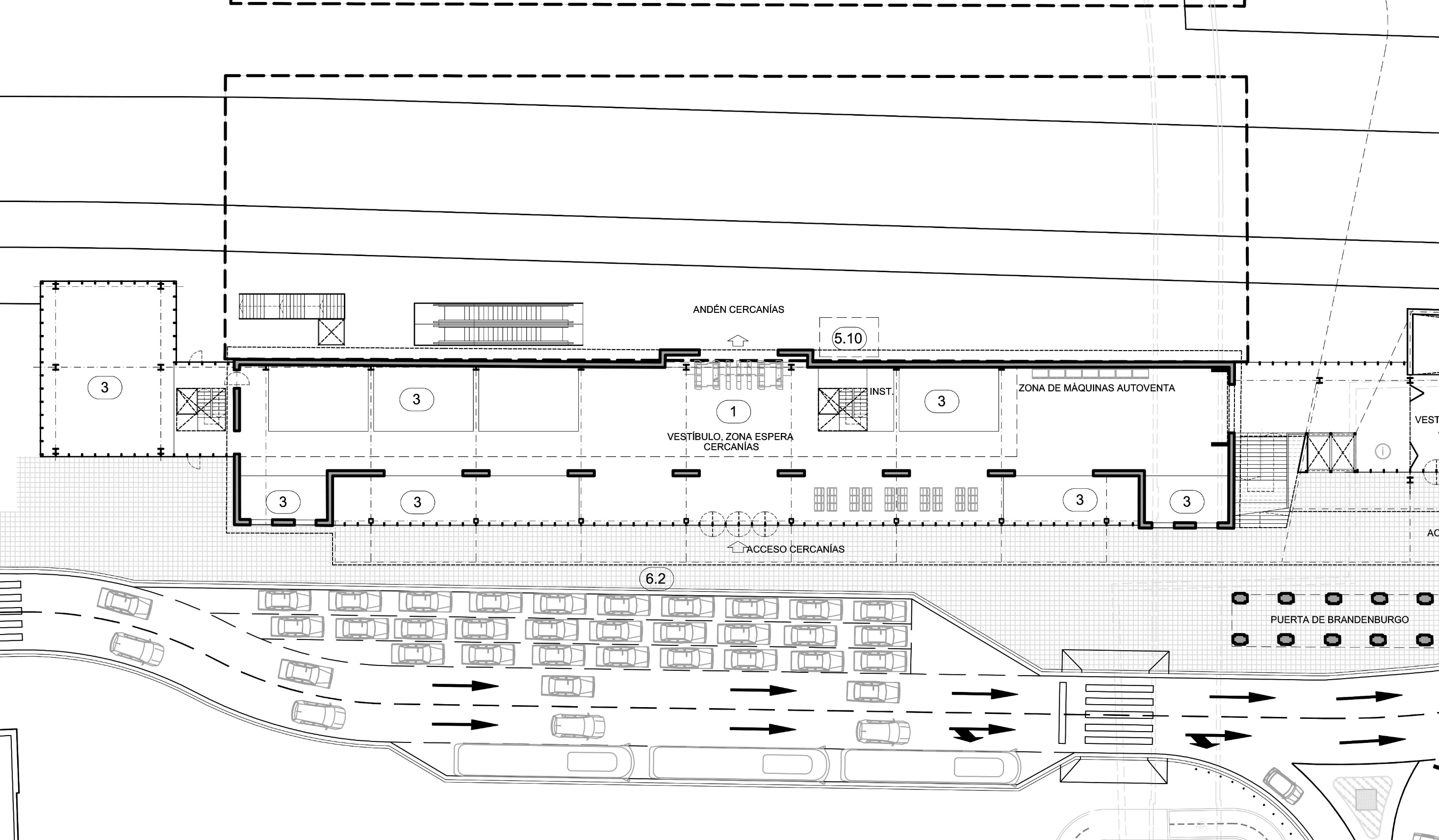 ESTACION CERCANIAS ALDIRIETAKO GELTOKIA
PB
VESTÍBULO Y ZONA DE ESPERA
3.   ÁREA COMERCIAL Y SERVICIOS BÁSICOS PARA CLIENTES
ESTACION AV – AH GELTOKIA
PB
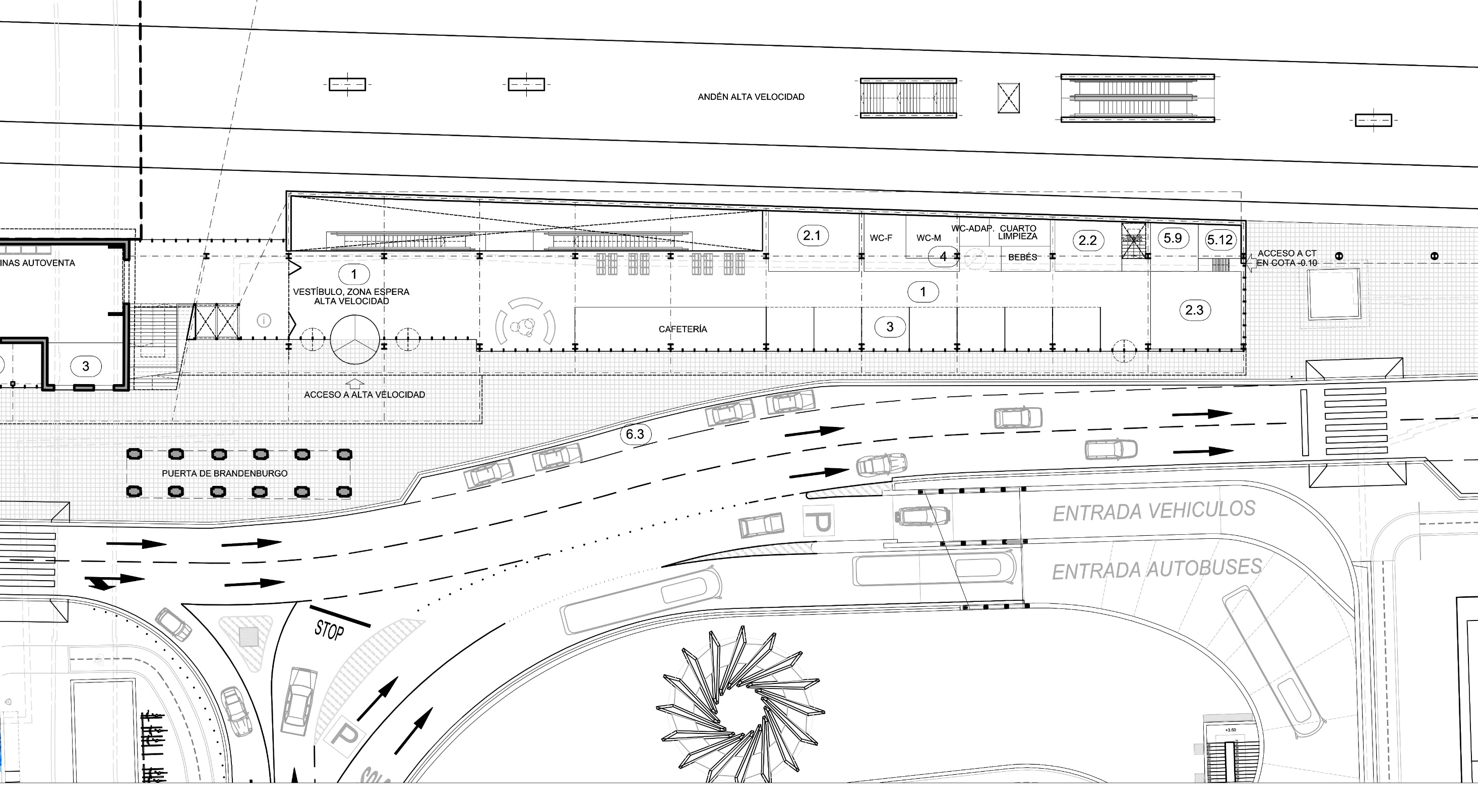 NIVEL PASO INFERIOR (-0,1)
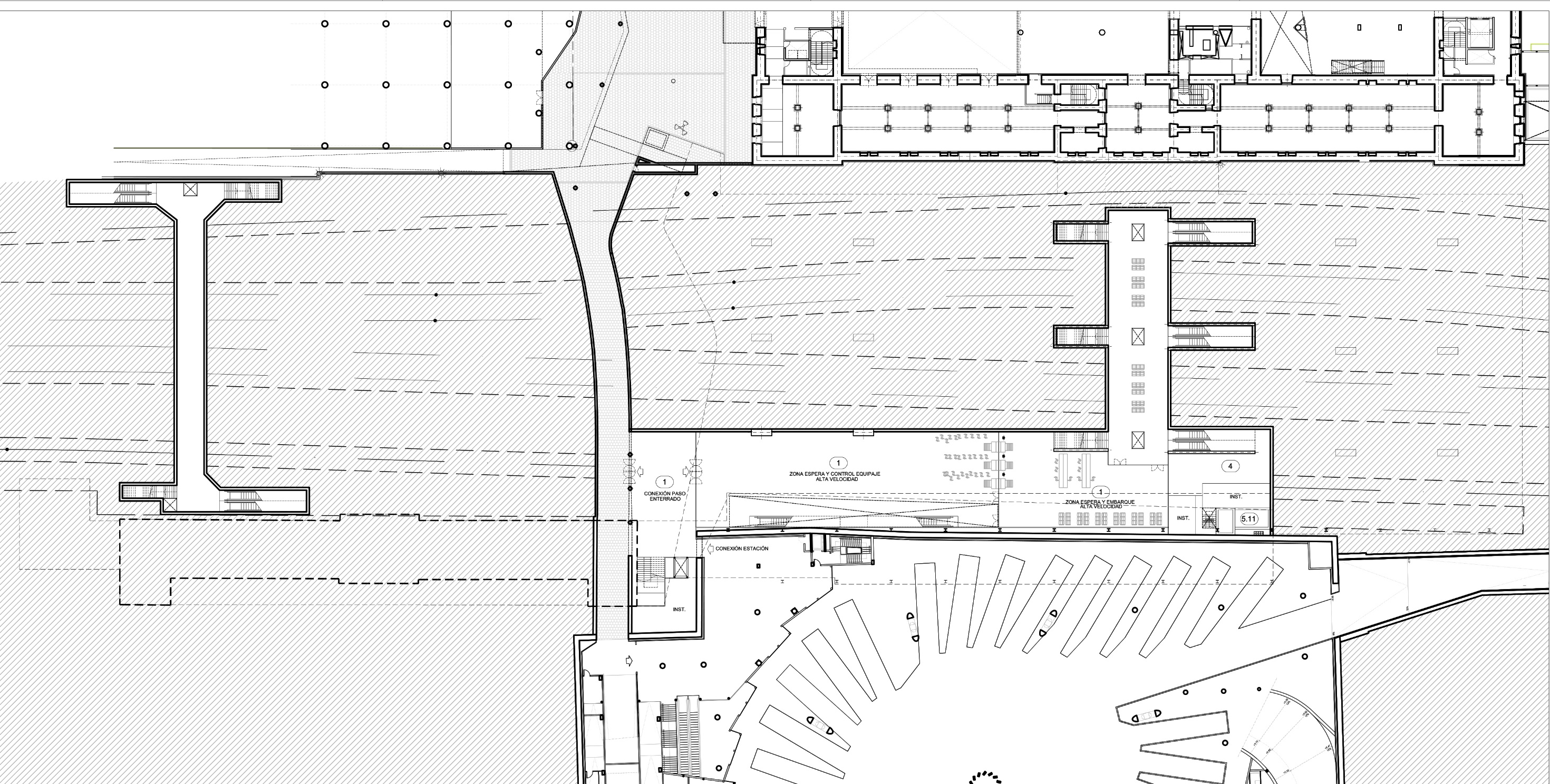 NIVEL PASO INFERIOR (-0,1)
PASO AV
AH PASABIDEA
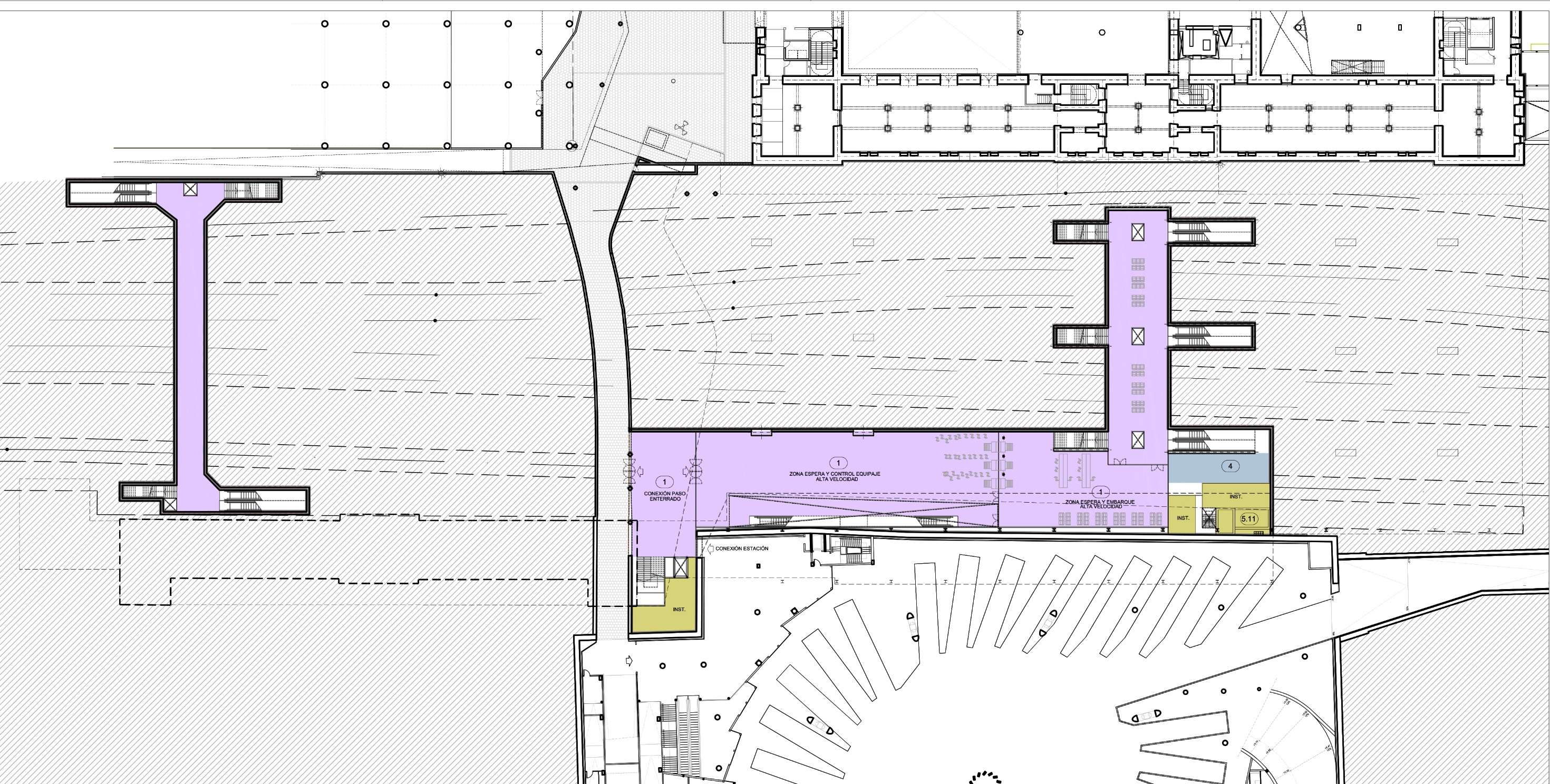 PASO CERCANIAS
ALIDIRIAK PASABIDEA
CONEXIÓN ESTACION BUS
BUS ESTAZIOAREKIN LOTURA
ESTACION AV – AH GELTOKIA
P-1
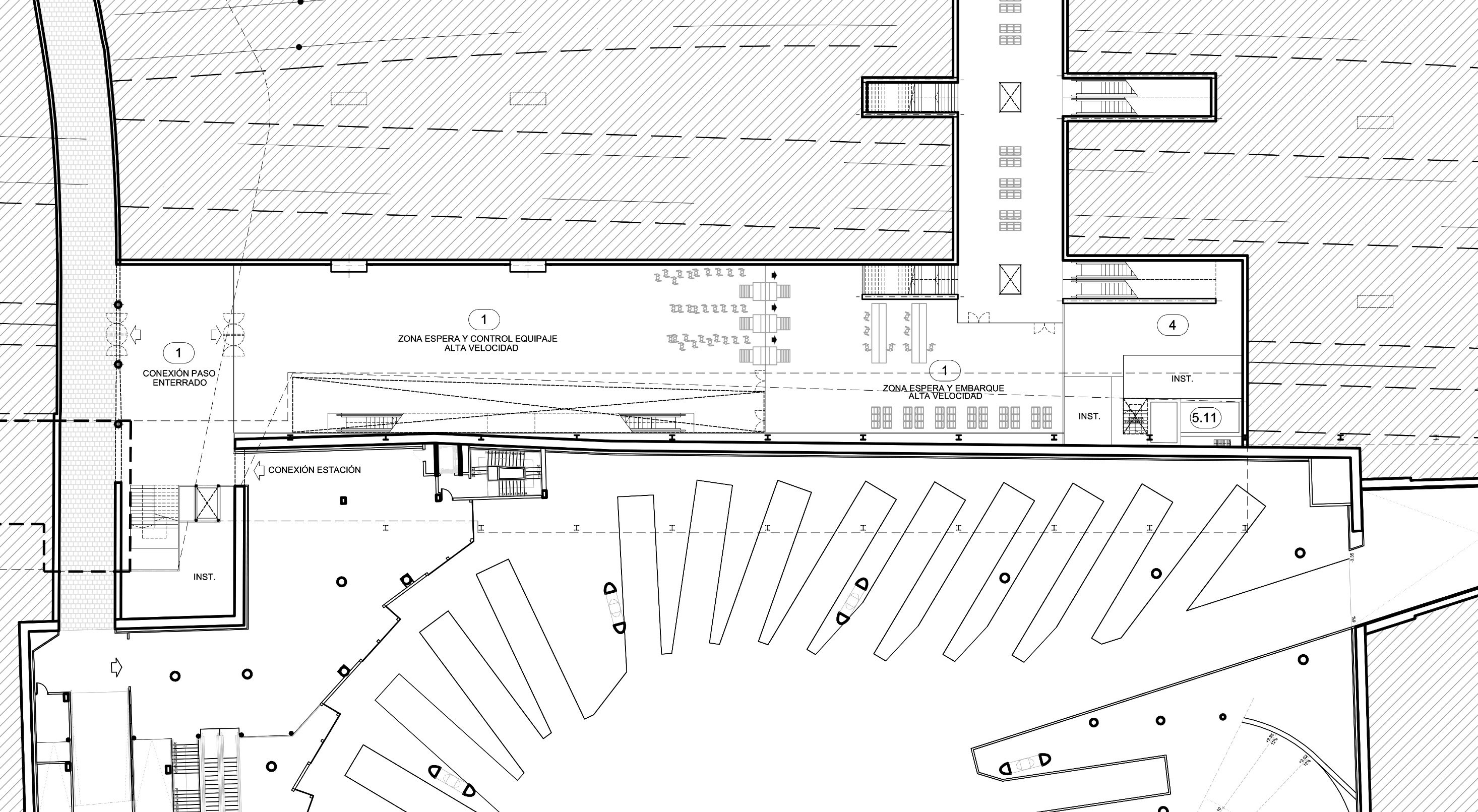 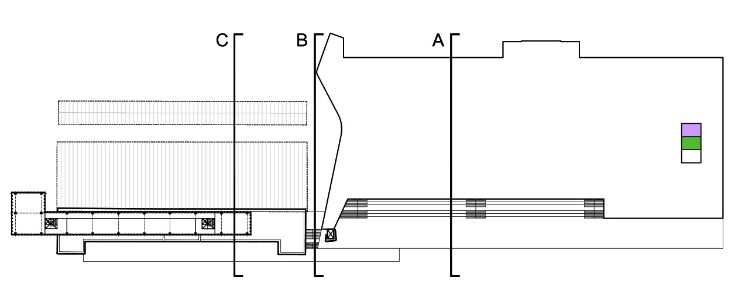 SECCIONES y ALZADOS
EBAKETAK ETA ALTXAERAK
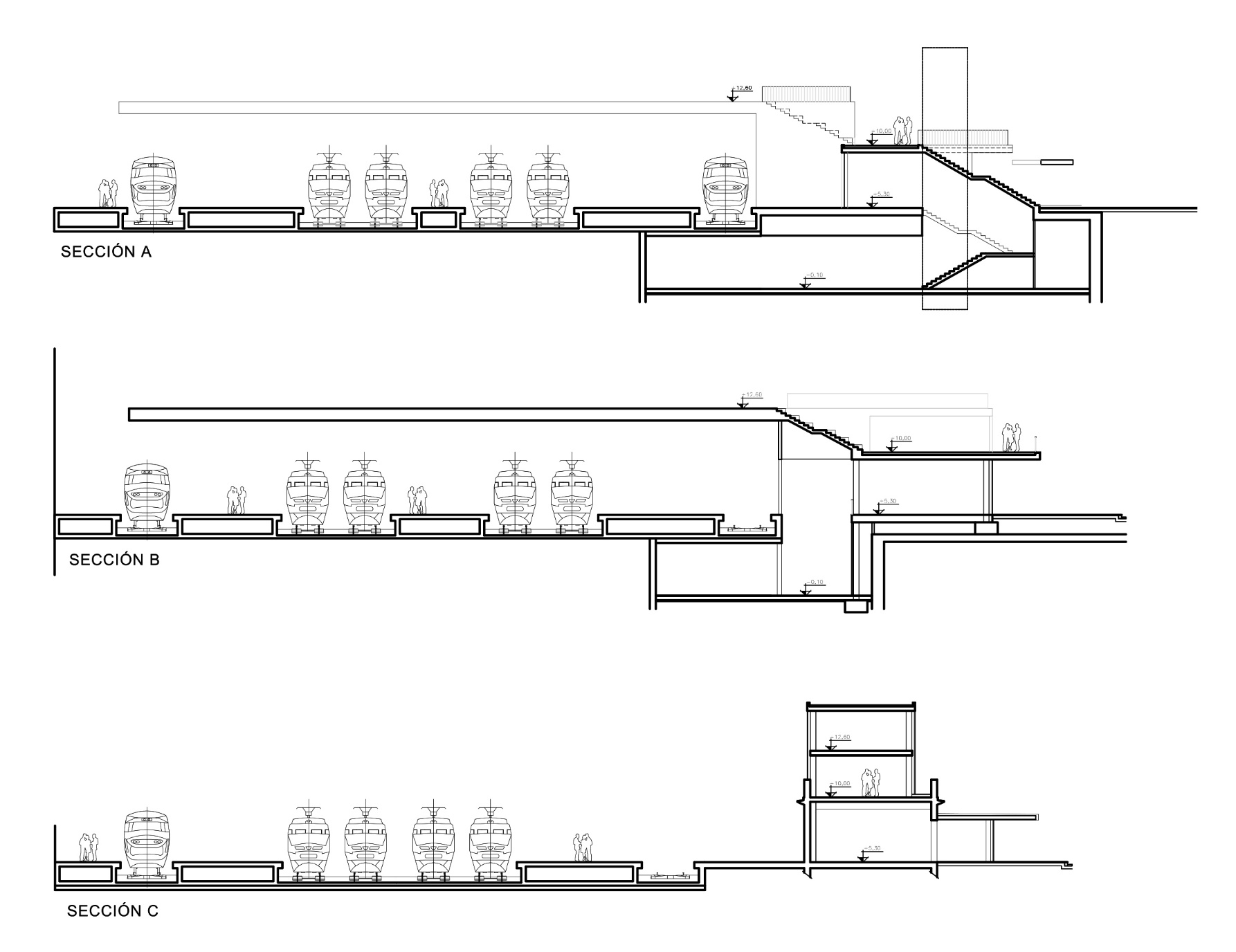 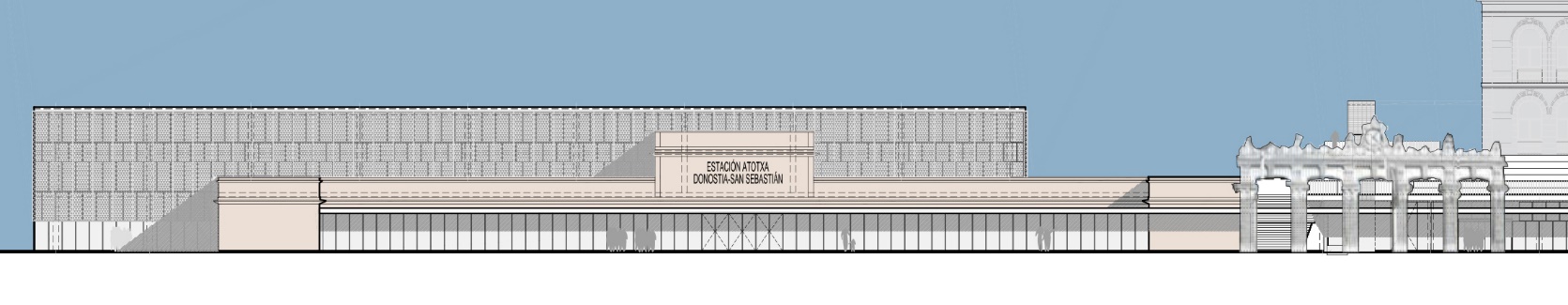 2 PLANTAS NUEVAS + INTEGRAR HOTEL
2 OINPLANTA BERRI + HOTELA INTEGRATUZ
REFERENCIA TBK
TBK ERREFERENTZIA
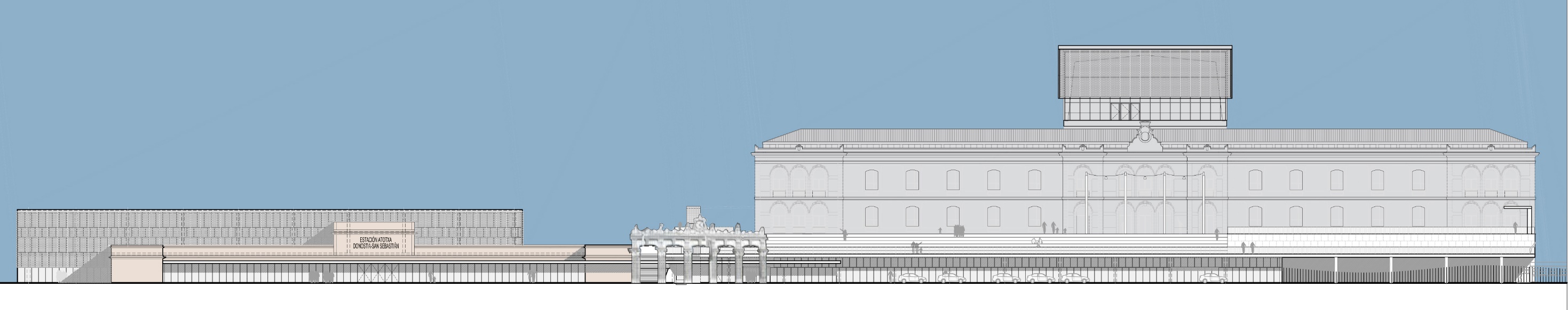 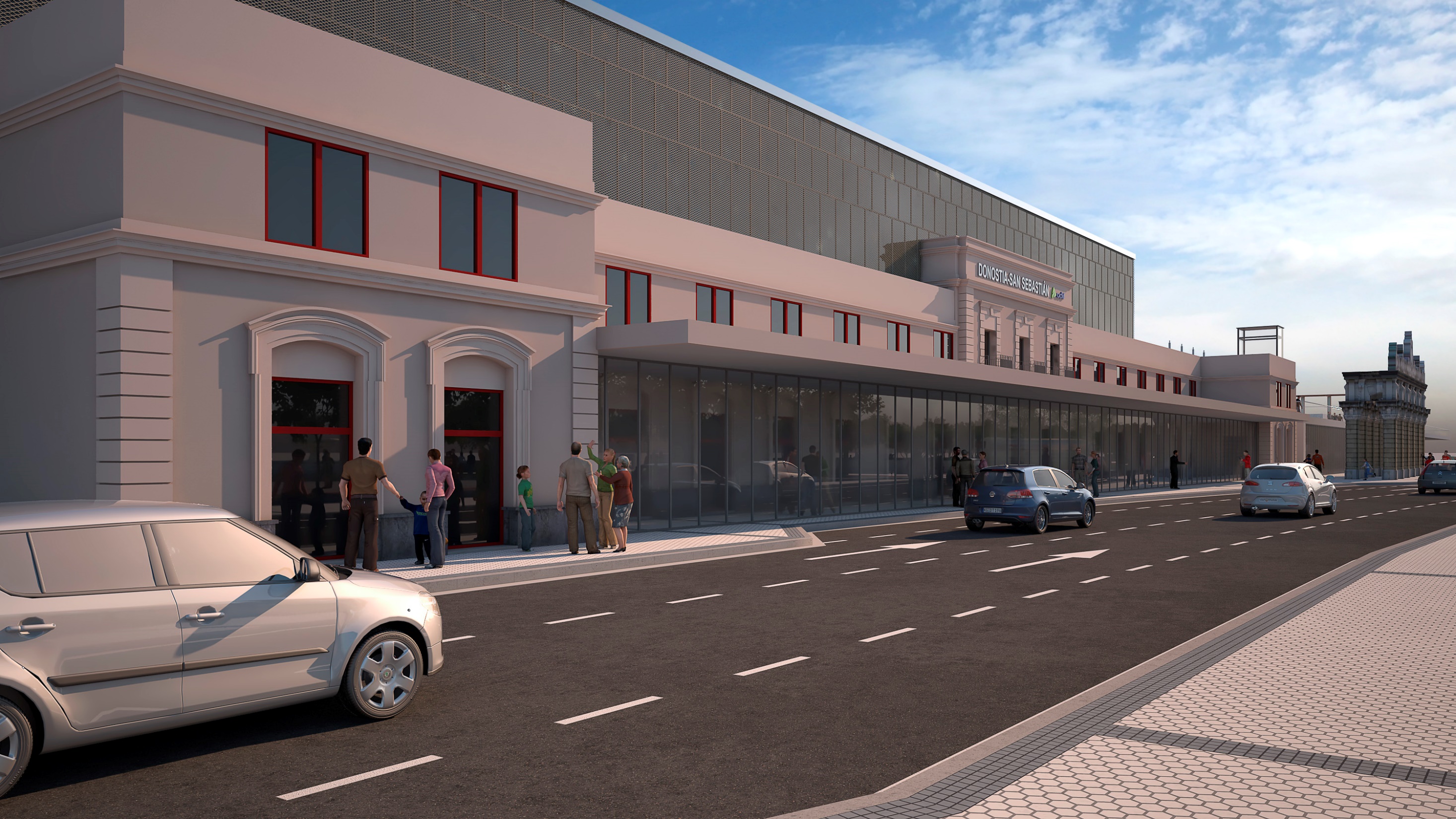 VISTA GENERAL 
IKUSPEGI OROKORRA
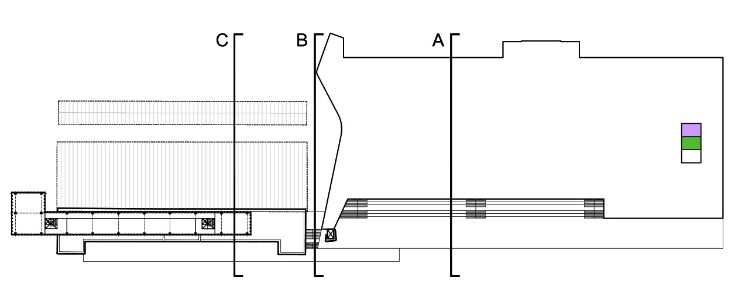 SECCIONES y ALZADOS
EBAKETAK ETA ALTXAERAK
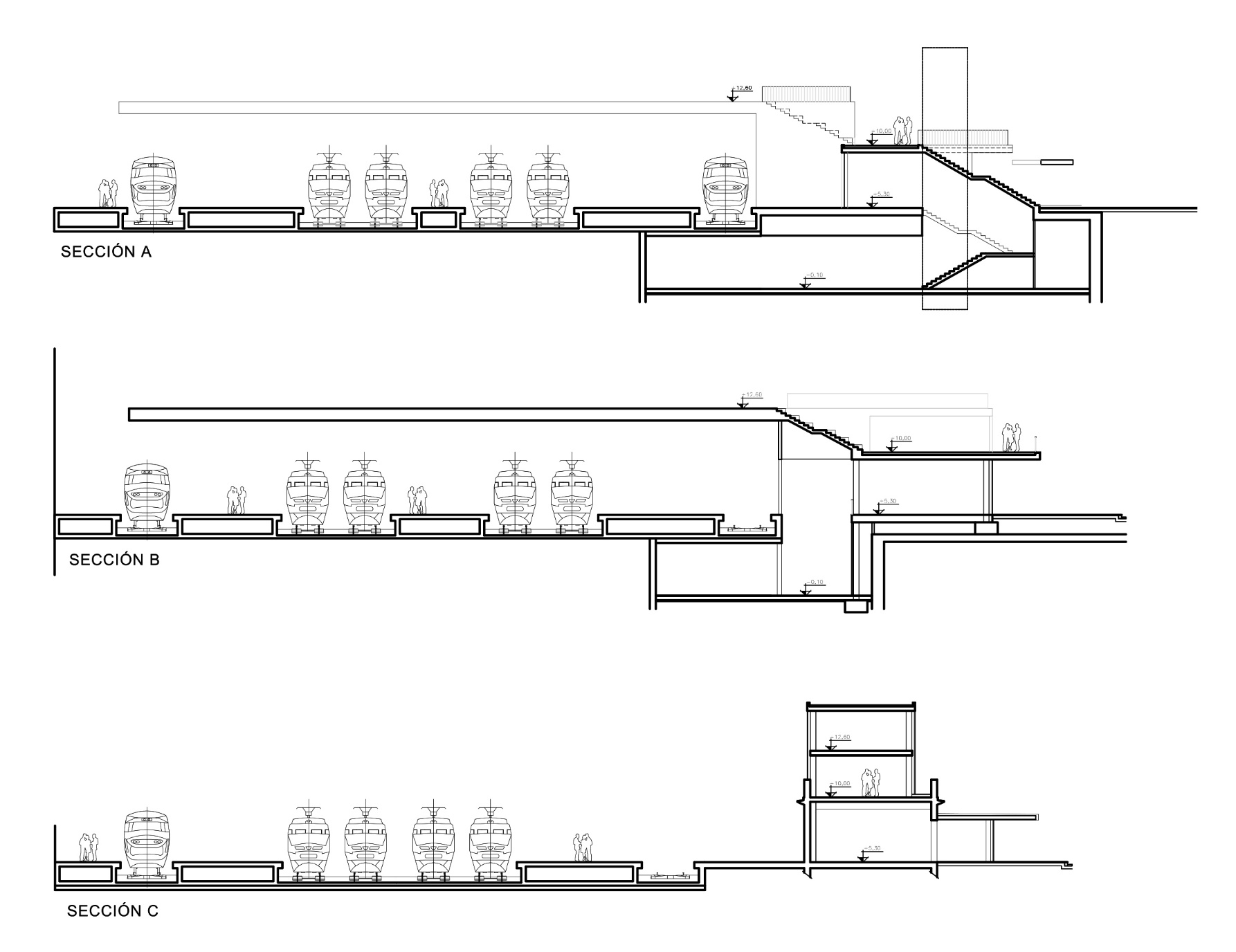 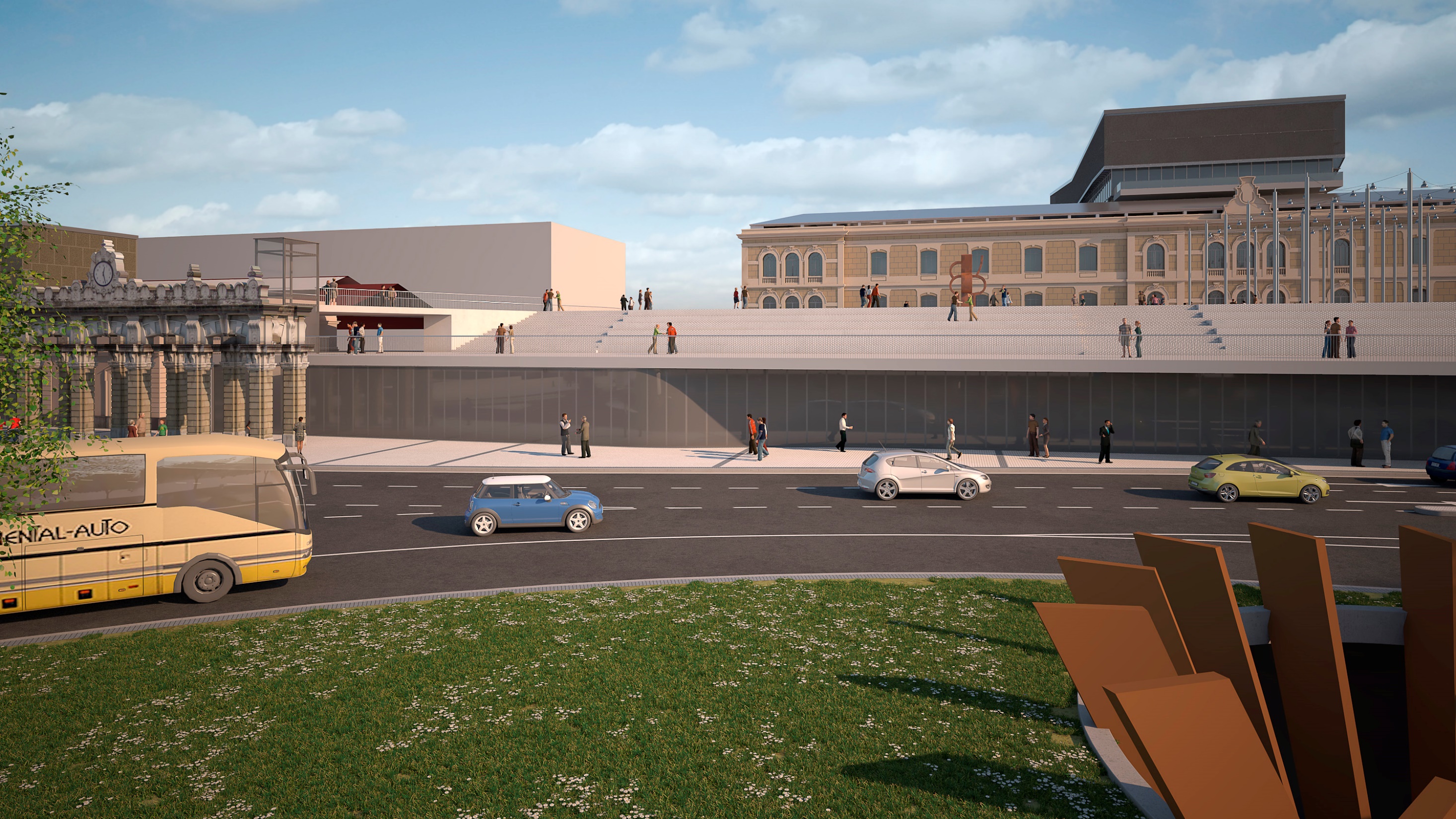 VISTA GENERAL 
IKUSPEGI OROKORRA
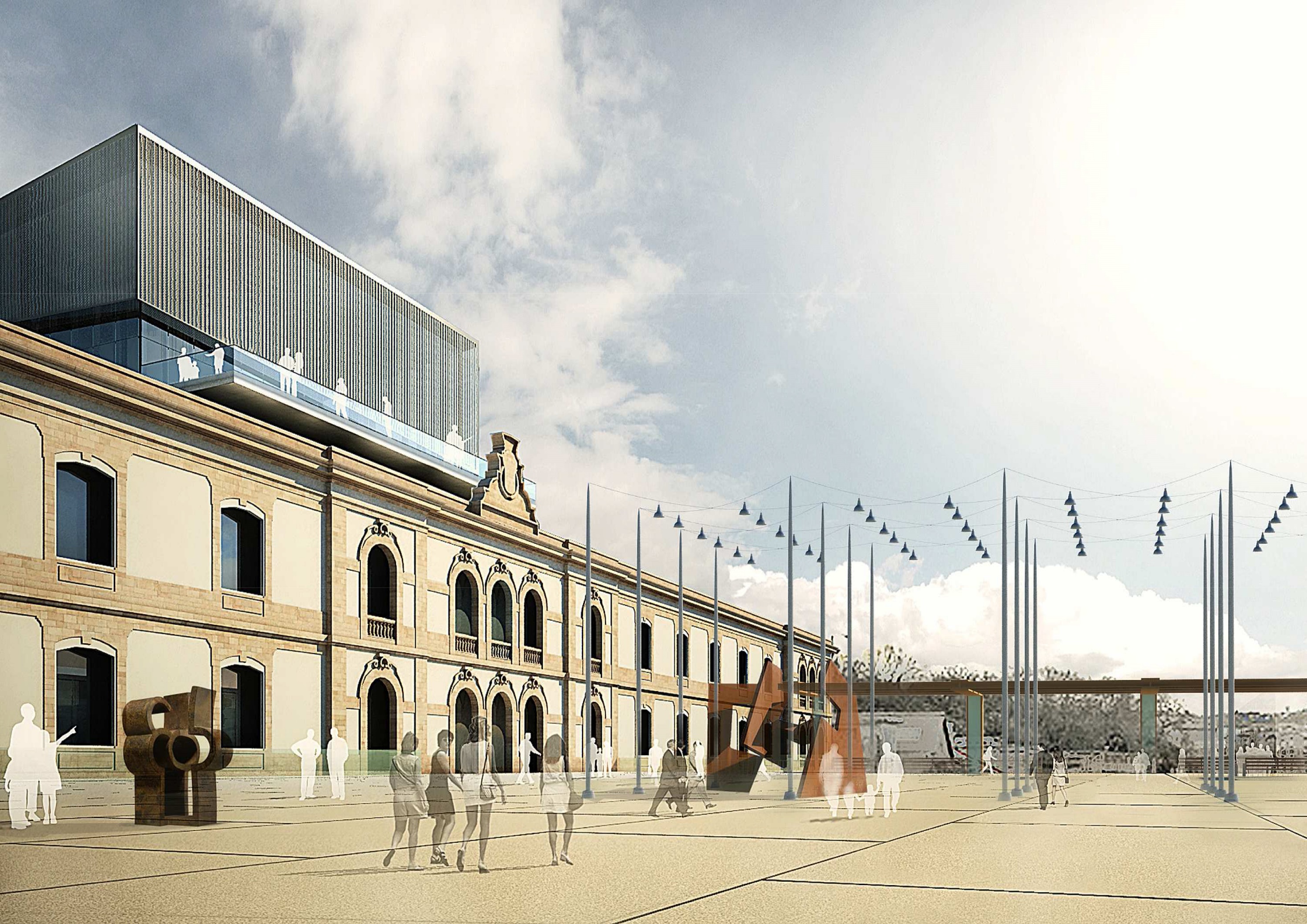 VISTA GENERAL 
IKUSPEGI OROKORRA
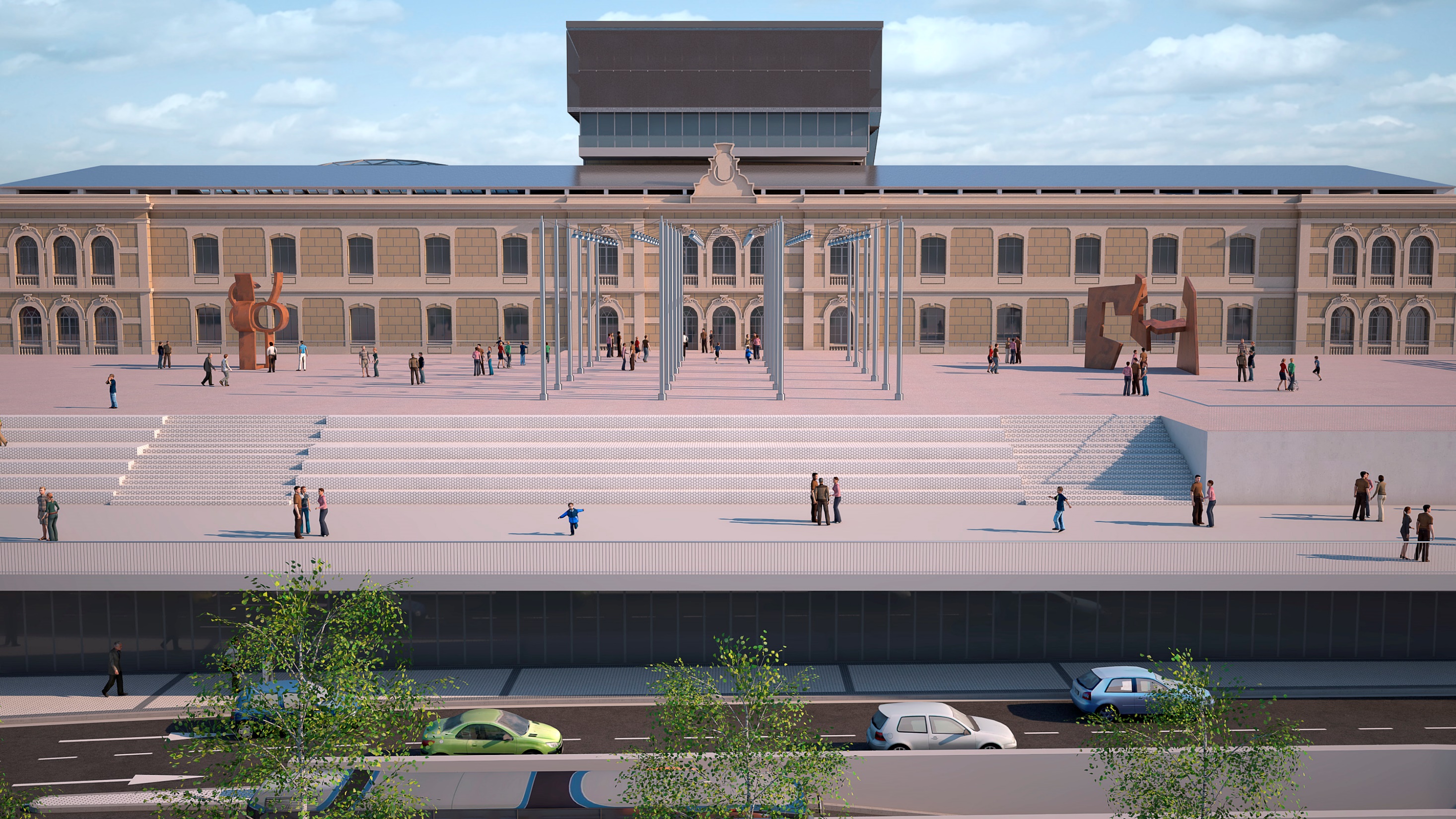 VISTA GENERAL 
IKUSPEGI OROKORRA
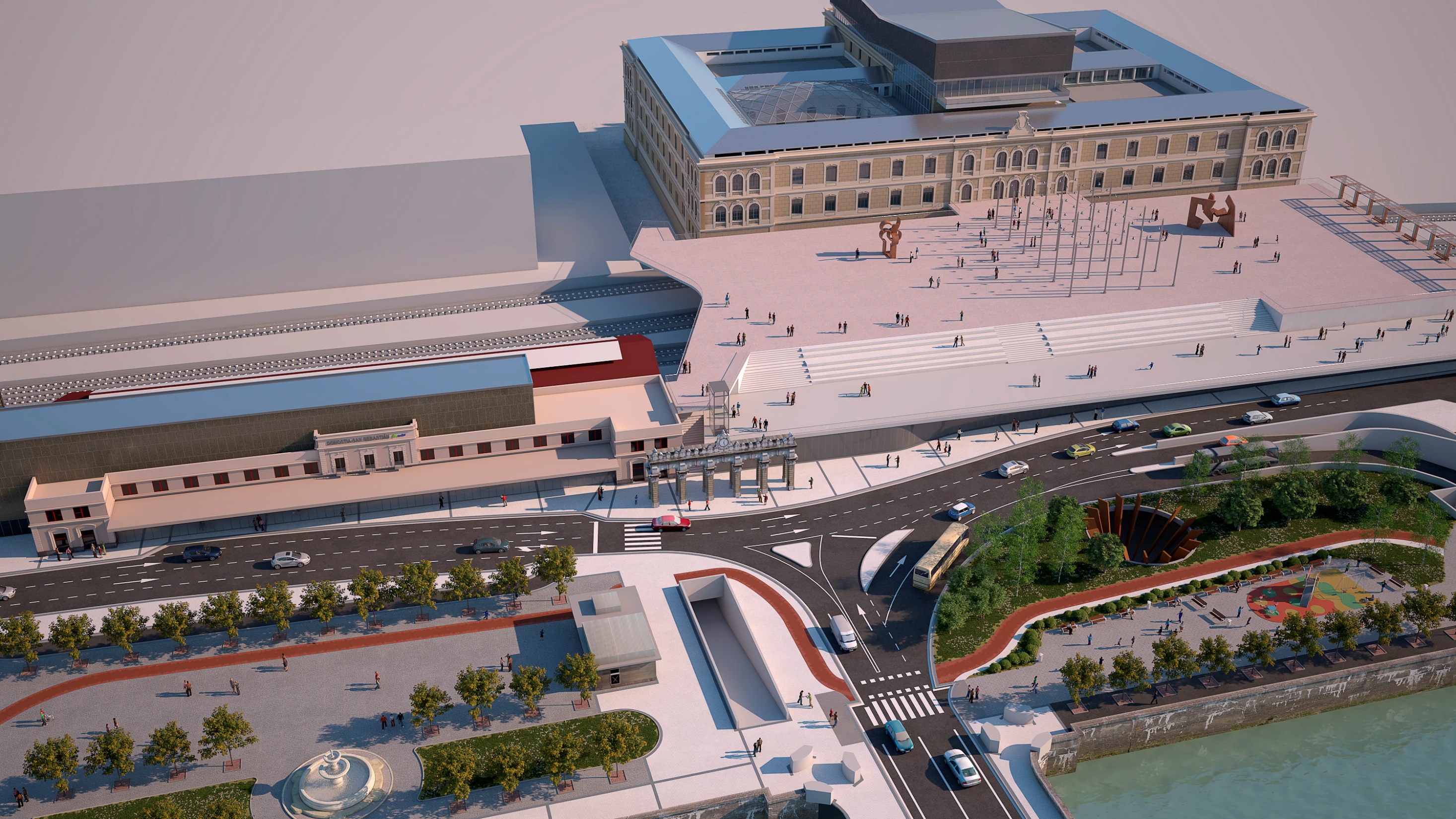 VISTA GENERAL 
IKUSPEGI OROKORRA